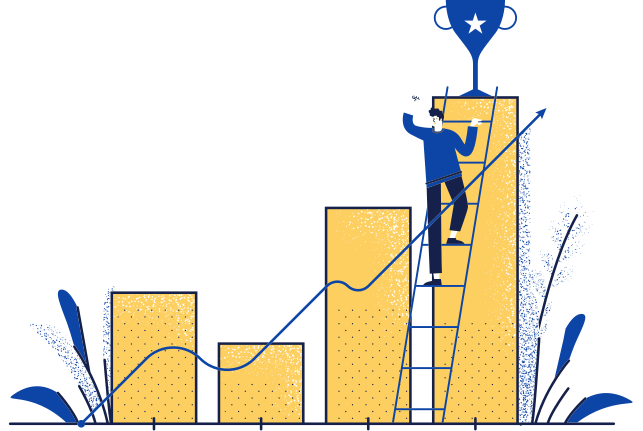 Тема 3: Технології проектування політичних кампаній
1. Поняття політичної кампанії, її суб’єкти та об’єкти
2. Проектування політичних кампаній
3. Стратегія політичної кампанії
4. Тактика політичної кампанії
5. План політичної кампанії
6. Ресурсне забезпечення політичної кампанії
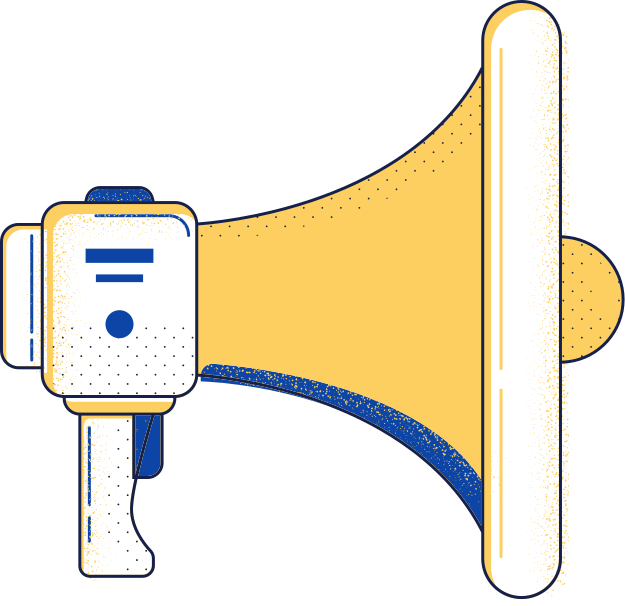 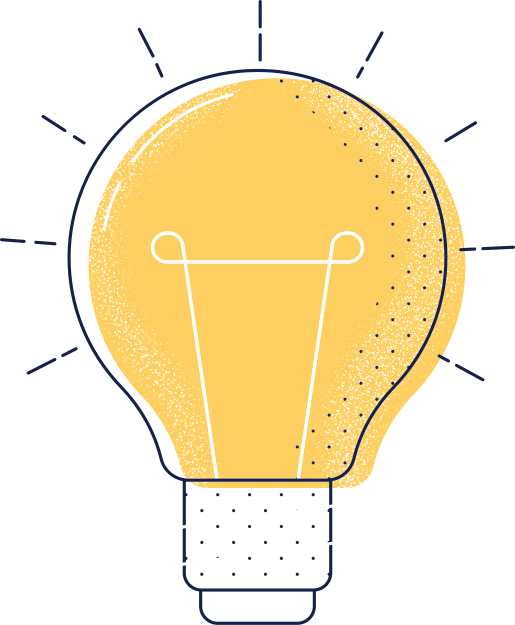 1. Поняття політичної кампанії, її суб'єкти та об'єкти
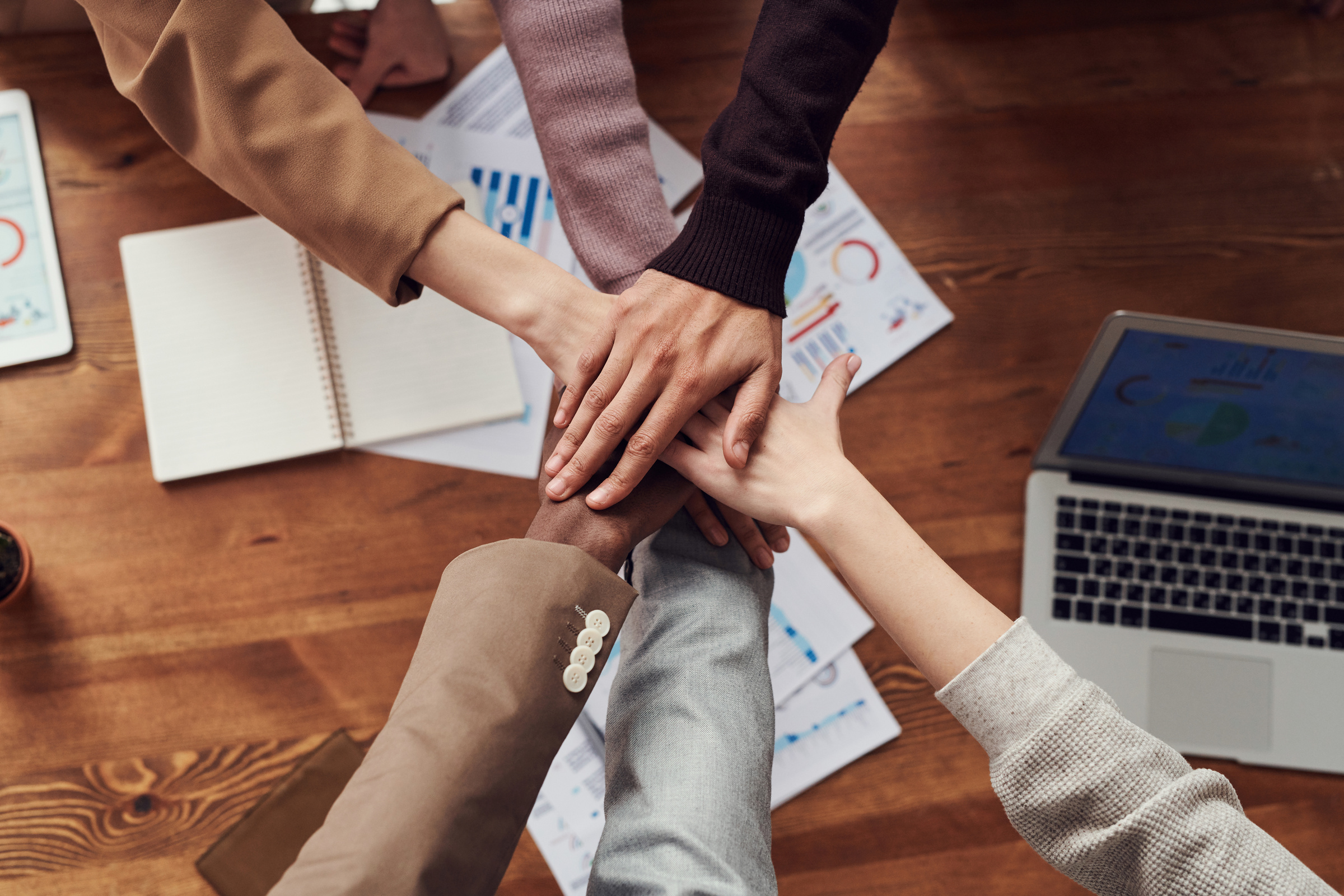 Політична кампанія – це управлінський процес, ініційований політичним актором задля досягнення певних політичних цілей (наприклад, зміни структури влади у суспільстві, перерозподіл політичних повноважень, формування органів влади, досягнення тих чи інших соціальних пріоритетів) методами та засобами, що виключають застосування відкритих форм примусу.

Поняття «політична кампанія» ширше поняття «виборчої кампанії», і включає технології управління будь-яким політичним процесом. Тому це поняття включає і «лобістську кампанію», «кампанію з мобілізації підтримки», «протестну кампанію», «іміджеву кампанію» та ін.
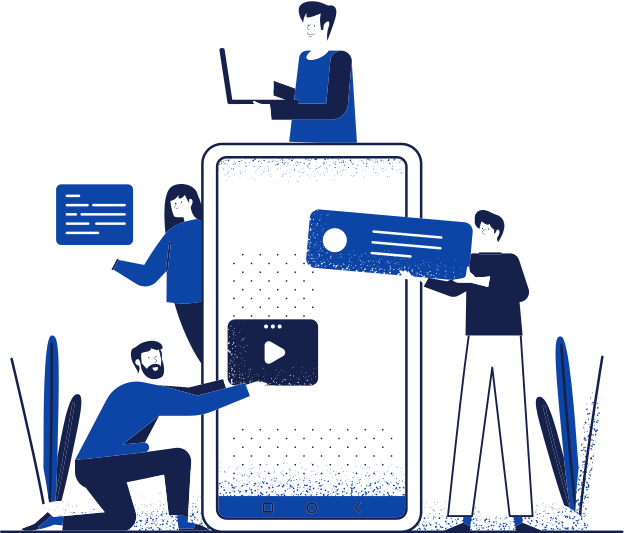 В основі будь-якої політичної кампанії лежить суб'єктивна воля певного політичного актора, спрямована на досягнення чітко окресленої мети.
Іншими словами, політична кампанія не виникає сама собою. Потрібний поштовх у вигляді наміру політичного актора досягти бажаної мети та його готовність робити для цього відповідні кроки.
Ця готовність проявляється насамперед у створенні групи, яка реалізовуватиме на практиці прийняте рішення про досягнення політичної мети. Під цією групою ми будемо вважати «суб’єкта» політичної кампанії.
Суб'єкт управління грає у політичній кампанії активну роль. Він ставить завдання, коригує цілі, приймає рішення, вибирає способи реалізації, контролює виконання задуманих заходів.
Об'єкт управління в політичній кампанії - це люди або соціально-політичні інститути, на які здійснюється дія суб'єкта.
Політичну кампанію слід розглядати як суб'єктно-об'єктні управлінські відносини. Це вимагає від суб'єкта управління постійних зусиль із залучення об'єкта до різних взаємодій. 
Ці взаємодії можуть мати:
А. Безпосередній характер, коли, наприклад, суб'єкт управління організує зустріч кандидата з виборцями і може спостерігати реакцію людей, поведінка яких він має намір змінити, бачити дії у відповідь і відповідним чином вибудовувати подальшу лінію своєї роботи.
Б. Опосередкований характер, коли взаємодії між суб'єктом і об'єктом здійснюються не у вигляді прямого контакту, а у вигляді телевізійної реклами, газетних публікацій, поширюваних чуток.
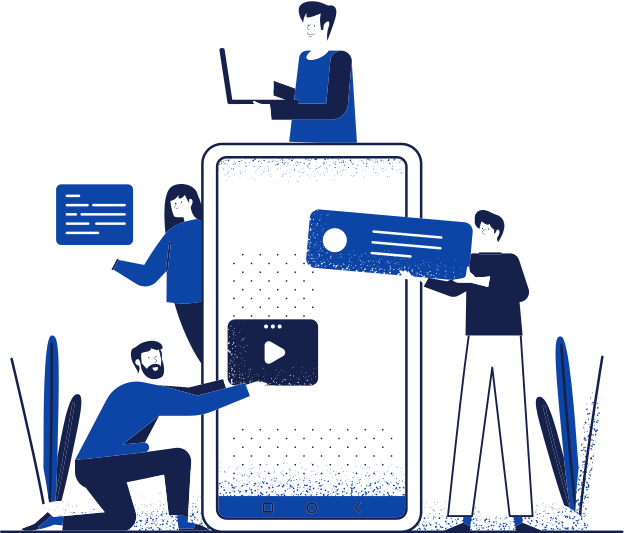 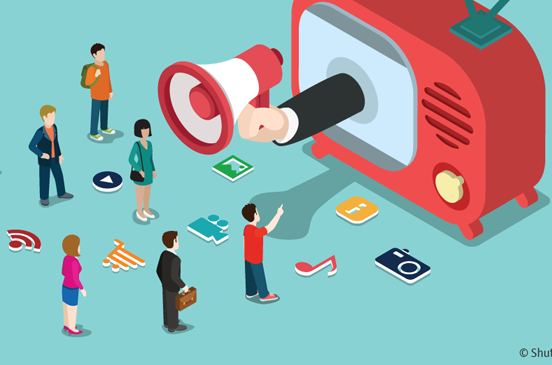 Середовище та простір реалізації політичних кампаній

Аналіз сутності політичної кампанії як різновиду управлінських відносин має обов'язково враховувати особливості соціокультурного середовища та політичного простору, усередині яких розгортається політична кампанія.
Йдеться про сформовану систему соціальних інститутів, тип політичної культури, соціально-психологічні характеристики різних соціальних верств суспільства тощо.

Як правило, політична кампанія включає:
 аналіз соціально-політичної ситуації,
 формулювання основної ідеї = ідеології кампанії,
 проект кампанії,
 ресурси
 команду виконавців.
Провідна роль у проектуванні та здійсненні політичної кампанії належить керівникам кампанії – її менеджменту.
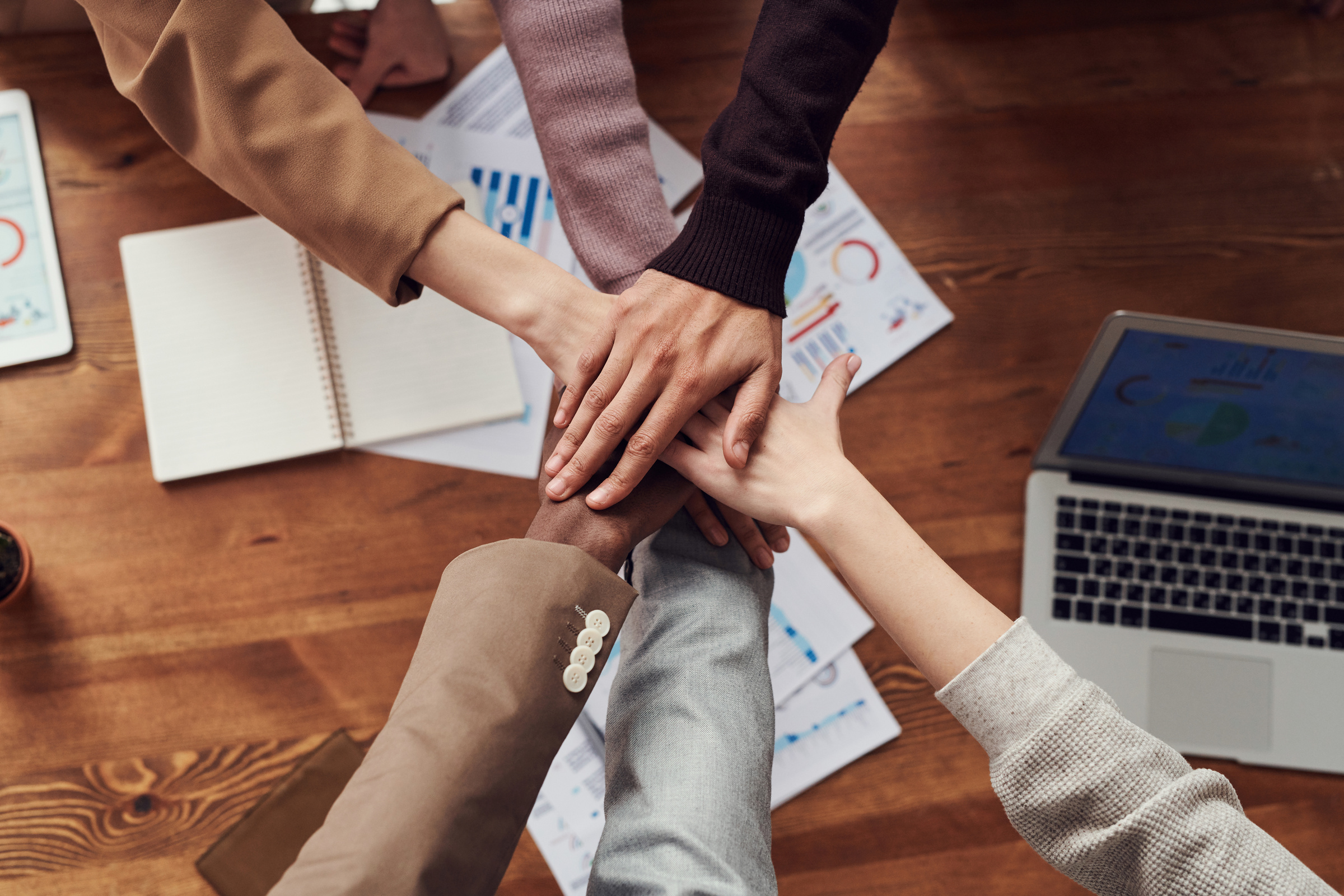 2. Проектування політичних кампаній
Політичне проектування є різновидом політичного менеджменту, в рамках якого:
 виробляються стратегії оптимізації діяльності,
 продумуються алгоритми найперспективніших рішень,
 розраховується ресурсна база проекту,
 розробляється конкретний план усієї кампанії
 визначаються умови створення відповідної команди виконавців.
На відміну від політичного менеджменту в цілому сенс проектування політичної кампанії — у підвищенні ефективності найрізноманітніших витрат, пов'язаних із практичним втіленням того чи іншого задуму.
Політичне проектування здійснюється в умовах високого рівня ризику та невизначеності, що висуває особливі вимоги до ступеня опрацьованості всіх елементів кампанії на всіх стадіях її здійснення. Грамотне політичне проектування завжди прагне мінімізувати можливі ризики.
Стратегічно-політичне проектування спрямоване на підвищення керованості соціально-політичних процесів і через це має доцільний та планомірний характер.
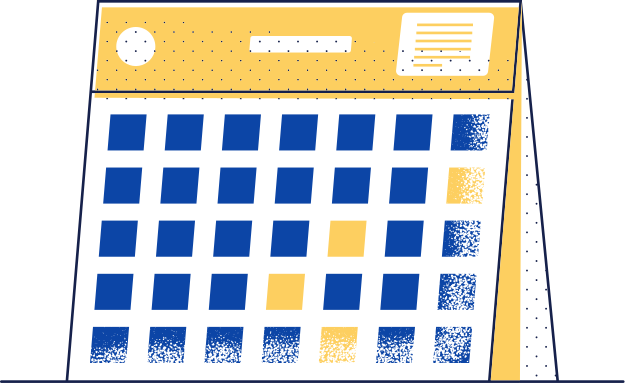 Важливо:
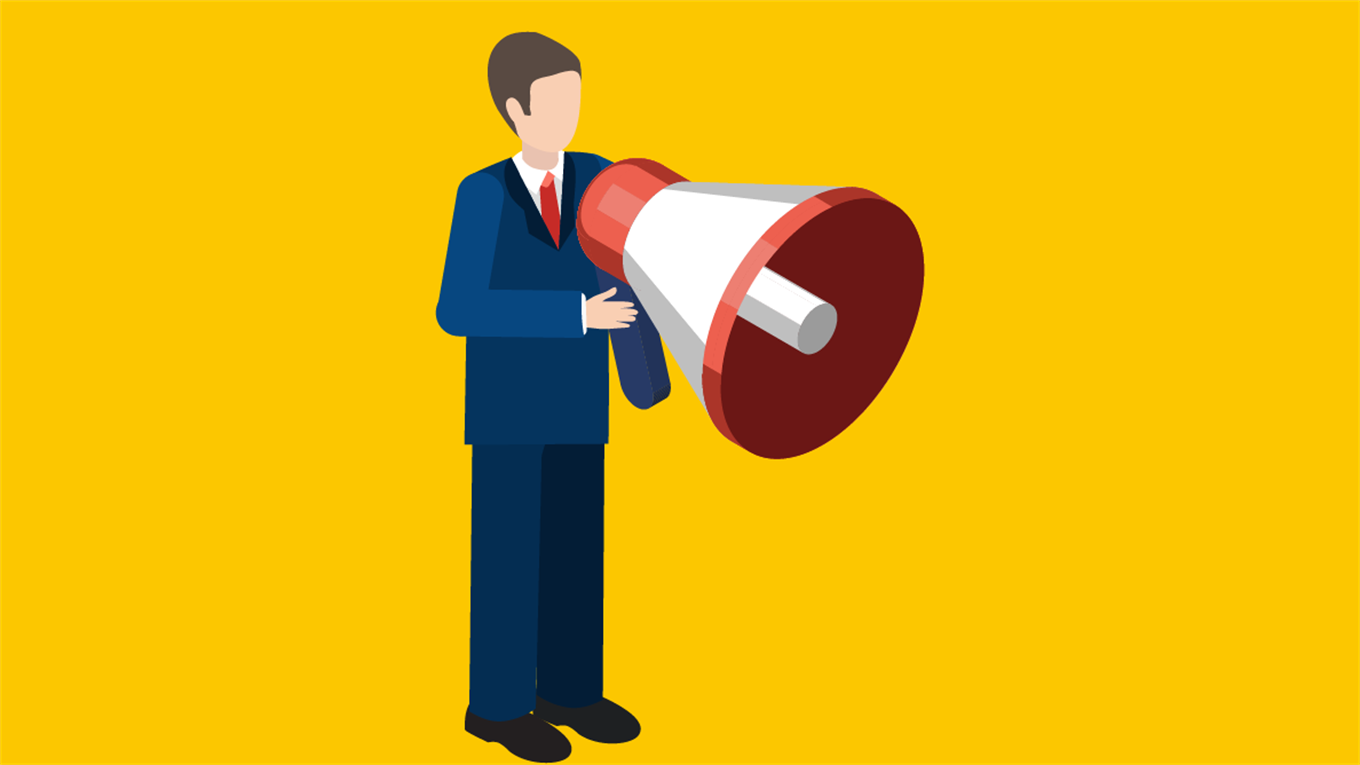 Конкретним результатом проектування політичної кампанії є проект як документ, яким керується суб'єкт управління політичною кампанією.
Політичний проект – це спосіб організації зусиль політичних акторів щодо здійснення намічених політичних цілей та завдань.

Проект політичної кампанії, як правило, структурується таким чином: це має бути письмовий документ, в якому чітко простежуються певні основні розділи:
• стратегічний аналіз ситуації
• стратегія політичної кампанії;
• тактика політичної кампанії, основні напрями, шляхи та способи реалізації стратегії;
• структура та вимоги до команди виконавців;
• ресурсне забезпечення політичної кампанії (насамперед – бюджет);
• план-графік політичної кампанії.
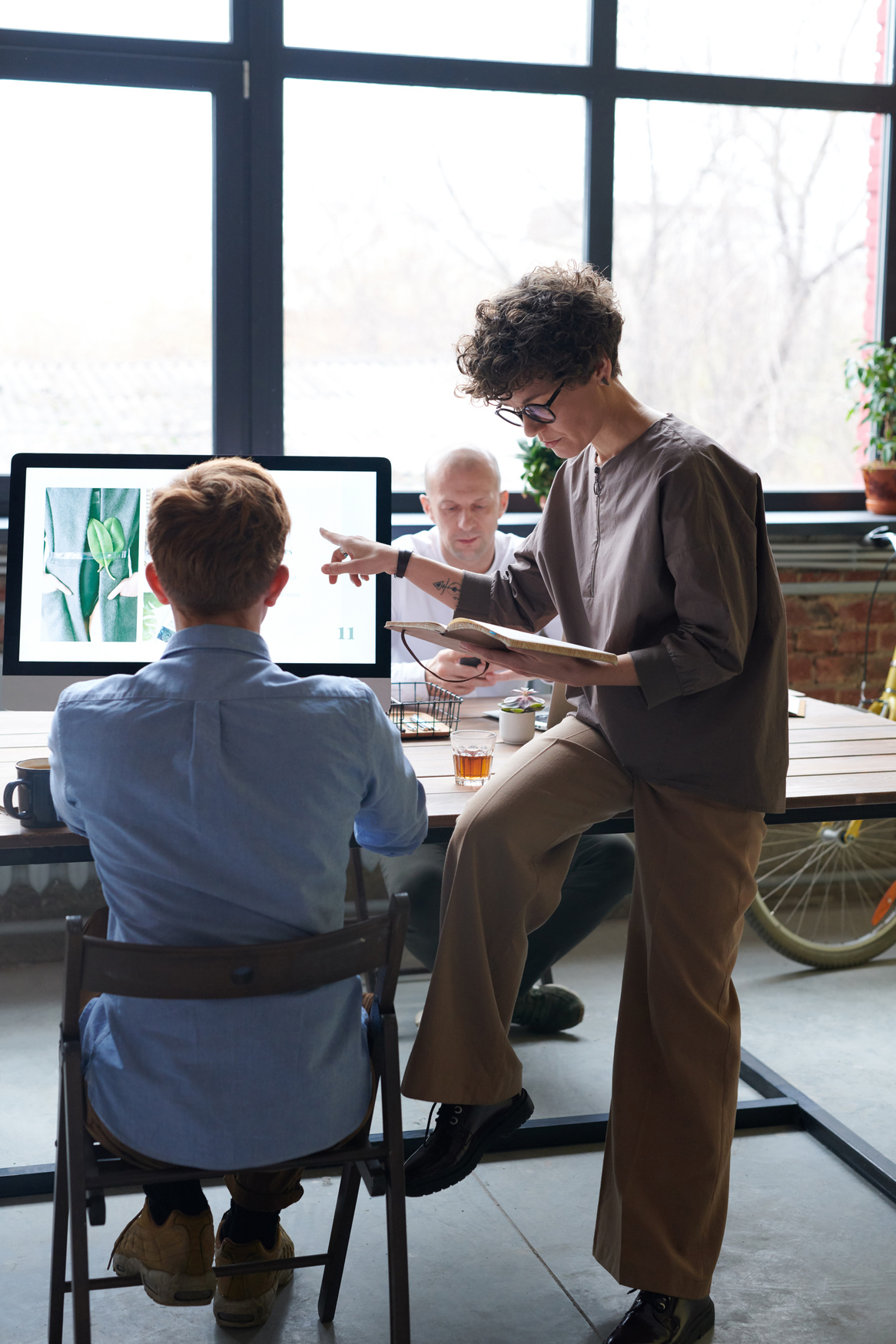 Б. Конкретність.
Основні положення проекту мають бути сформульовані якомога конкретнішим і зрозумілим чином, що виключає можливість неоднозначного тлумачення. Проект має бути лаконічним за формою викладу. Тобто гранично коротким, без зайвої деталізації це робочий документ без додаткових міркувань і обґрунтувань. Щодо проектів виборчої кампанії, як показує практичний досвід, він не повинен перевищувати 40—50 сторінок тексту.
А. Обґрунтованість.
Реалізація цієї вимоги забезпечується результатами всебічного аналізу вихідних соціально-політичних та технологічних умов конкретного політичного проекту. З цією метою проводяться
 соціологічні дослідження (опитування та фокус-групи),
 аналіз статистичних даних,
 порівняльний аналіз ефективності планованих форм та методів реалізації політичної кампанії,
 дається аналітична характеристика умов реалізації політичного проекту тощо.
Презентації являются засобами, які можуть використовувати якості речей, доповіді та багато іншого. Вони багатофункціональні, що робить їх потужним інструментом  новчання.
Загальний характер та зміст проекту політичної кампанії висувають низку вимог.
3. Стратегія політичної кампанії
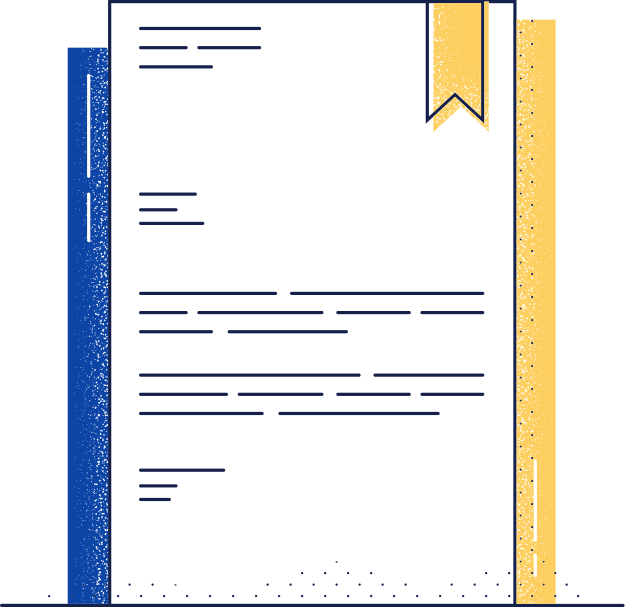 Важливим етапом є розробка стратегії та тактики політичної кампанії, які є ядром політичної кампанії.
Принципова різниця між ними: стратегія кампанії розкриває змістовну складову політичної кампанії, а тактика має містити відповіді на питання, як це зробити і в якій логічній та тимчасовій послідовності.
У стратегії має бути чітко визначено головну політичну мету кампанії. Гранично конкретна та чітка постановка мети кампанії та її декомпозиція (тобто розбивка на цілі більш меншого рівня) сприяє розробці адекватної програми її реалізації.
Тому виділяється кілька рівнів постановки мети
1. Визначення генеральної політичної мети, зазвичай, завданням політичних суб'єктів — замовників політичної кампанії.
2. Розробка базових цілей політичної кампанії, які треба реалізувати, щоб забезпечити досягнення політичної мети, є вже політичними менеджерами. Іноді ці цілі називаються завданнями кампанії.
3. Постановка операційних цілей, тобто. Конкретика у виконанні певних дій та взаємодій для реалізації базових цілей/завдань є зоною відповідальності відповідальних осіб за напрямами кампанії.
4. Мотиваційні цілі кампанії визначають у стратегії кампанії основні соціально-політичні, психологічні та технологічні проблеми, які підлягають вирішенню під час кампанії (зазвичай ці цілі фіксуються у розділі – Ідеологія кампанії).
Цей вид цілей вказує, якими мотивами повинні керуватися люди, які мають бути погляди, ціннісні орієнтації, установки, щоб вони зробили ті дії, які призвели до успішної реалізації генеральної мети політичної кампанії.
Основний шлях поведінкової мотивації передбачуваних учасників політичної кампанії полягає у спрямованому інформаційному впливі на них.
5. Цілі переконливої комунікації. Це формулювання має відображати центральну тему комунікаційного впливу, основні сюжетні лінії, основні адресні групи інформаційного впливу (розділ – Комунікаційна стратегія кампанії).
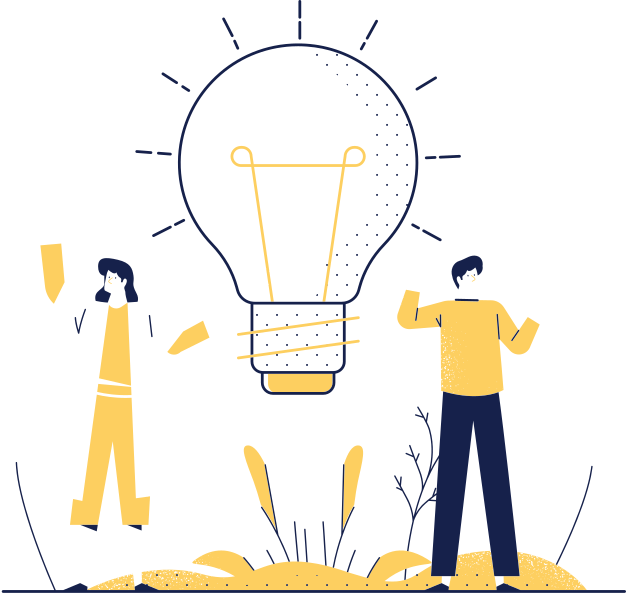 Сама структура письмового документа під назвою «стратегія політичної кампанії» може включати такі елементи:
• стратегічний аналіз умов кампанії
• генеральна політична мета кампанії;
• базові управлінські цілі/завдання;
• ідеологія кампанії;
• позиціонування суб'єкта та адресні групи впливу;
• формулювання ключової теми кампанії;
• формулювання основних проблем кампанії та пов'язаних з ними допоміжних тем кампанії;
• комунікаційна стратегія (комунікаційні канали та методи роботи з ними)
• визначення стратегії щодо конкурентів;
• уточнення та коригування стратегії.
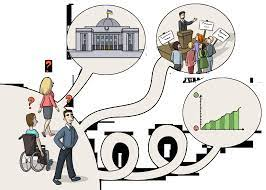 Наступним етапом проектування політичної кампанії є розробка тактики кампанії.

Найчастіше тактика кампанії прописується у окремому документі (т.зв. «тактичний малюнок» кампанії). Тактика є сукупність прийомів, способів вирішення завдань політичної кампанії.
Розробляючи проект нової політичної кампанії, політичні менеджери мають вирішувати питання, які треба використовувати техніки, прийоми, наскільки адекватні вони цієї політичної кампанії, чи допоможуть вони реалізувати поставлені мети.

Єдиний підхід до розробки тактики політичної кампанії у вітчизняному політичному менеджменті не склався. Але основа розробки тактики лежить у структуруванні всередині кампанії основних напрямів (агітаційно-пропагандистський, організаційно польовий, юридичний, робота з медіа, спецпроекти, протидія контрпропаганді, управління персоналом штабів).
4. Тактика політичної кампанії
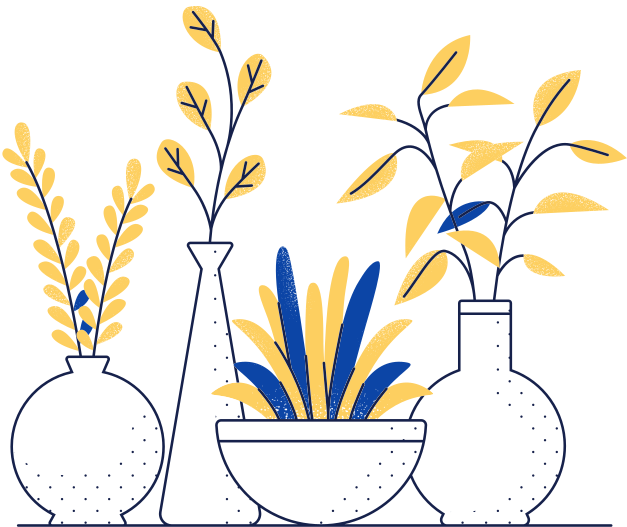 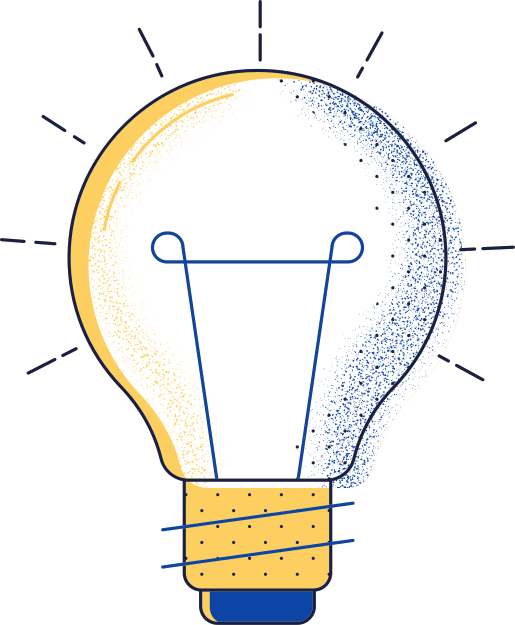 Тактична частина проекту політичної кампанії має описати, як реалізовуватимуться стратегічні завдання, враховувати всі форми взаємодії політичної команди з усіма агентами політичного процесу, передбачати ресурсні витрати на кампанію.
Вона також має детально описувати, коли і які конкретні кроки потрібно зробити.
Одна з найбільш уживаних моделей структури тактики політичної кампанії може включати такі доданки, як:
 організаційна структура;
 опис цільових проектів та заходів (тобто переліку дій та взаємодій, спрямованих на вирішення адресних/цільових завдань кампанії)
 план-графік кампанії;
 робота на місцях;
 налагодження контактів із громадськістю;
 організація фінансування кампанії.
Кожен із вищенаведених напрямів у свою чергу включає конкретні складові елементи. Наприклад, в організаційній структурі прописуються умови та форми створення політичної команди.
Тактика політичної кампанії
Графік проведення кампанії включає розподіл заходів у рамках всього терміну кампанії за окремими її напрямками, у тому числі такі:
• розподіл часу основних учасників кампанії;
• програма та графік зустрічей з громадськістю;
• програма поїздок територією реалізації кампанії;
• перелік найважливіших подій, у яких буде задіяна команда виконавців;
• медіаплан кампанії (підготовка прес-релізів, інтерв'ю, плакатів, листівок, інформаційних статей у пресі, рекламних роликів, газет, брошур, спеціальних значків, наклейок тощо);
• програми ведення конкретних політико-технологічних заходів (адресне розсилання матеріалів, мережеві технології, робота за принципом «від дверей до дверей» тощо).
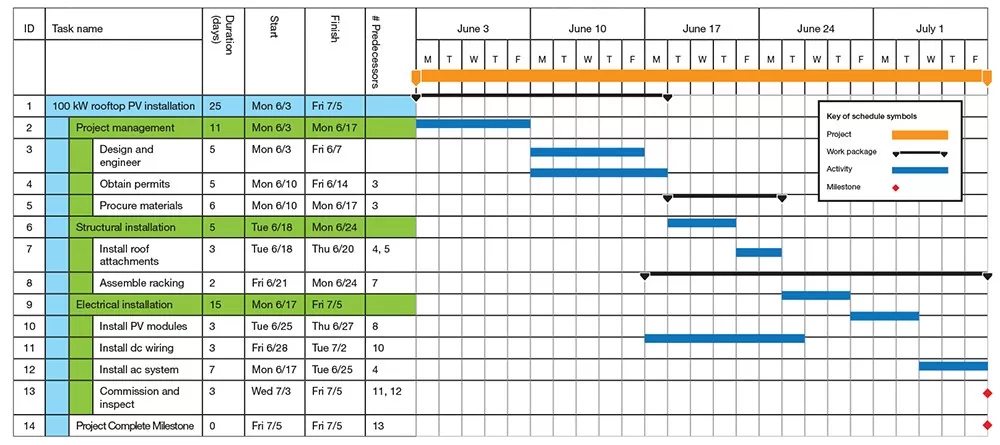 Цей етап політичної кампанії пов'язаний з плануванням всіх заходів у межах її проведення.
Після розробки тактики проектування кампанії має трансформуватися у конкретний план виборчої кампанії.
План політичної кампанії — це письмовий документ, у якому чітко визначено її проходження у часі та просторі. Скласти такий документ можна лише після того, як отримано зрозумілі відповіді на чотири наступні питання.
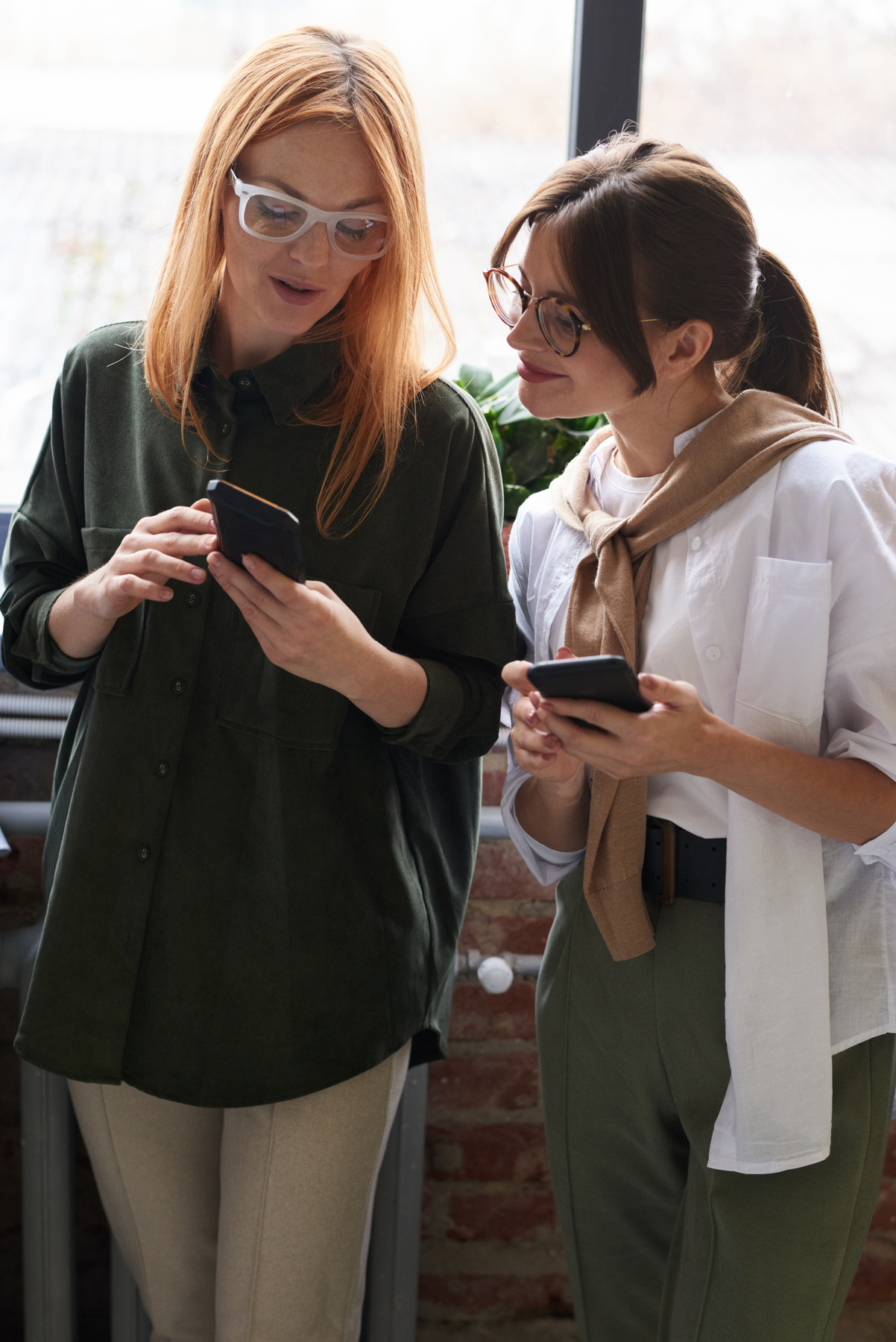 5. План політичної кампанії
Що проводиться? Відповісти на це питання можна тільки після вироблення тактичного малюнка політичної кампанії, визначення пріоритетних напрямів, каналів трансляції потрібної інформації, фінансових можливостей.
У сформульованому вигляді відповідь на це питання є переліком заходів, починаючи від публікації в місцевій пресі і закінчуючи великим масовим заходом.

Коли проводиться? Для відповіді на це питання треба на додаток до вищеназваного знати тимчасові рамки політичної кампанії, як співвідносяться один з одним передбачувані заходи, наскільки реальними є ті чи інші терміни підготовки рекламної продукції та масових заходів тощо.

Де проводиться? На додаток до сказаного визначається місце проведення політичних акцій, у яких районах розміщуються рекламні щити, у яких будинках поширюються ті чи інші листівки тощо.

Хто є відповідальним? Кожен захід у політичній кампанії потребує людських ресурсів, тобто чіткого визначення того, хто готує ту чи іншу зустріч, хтось організує подачу матеріалу в пресу, хтось розклеює рекламні плакати тощо.
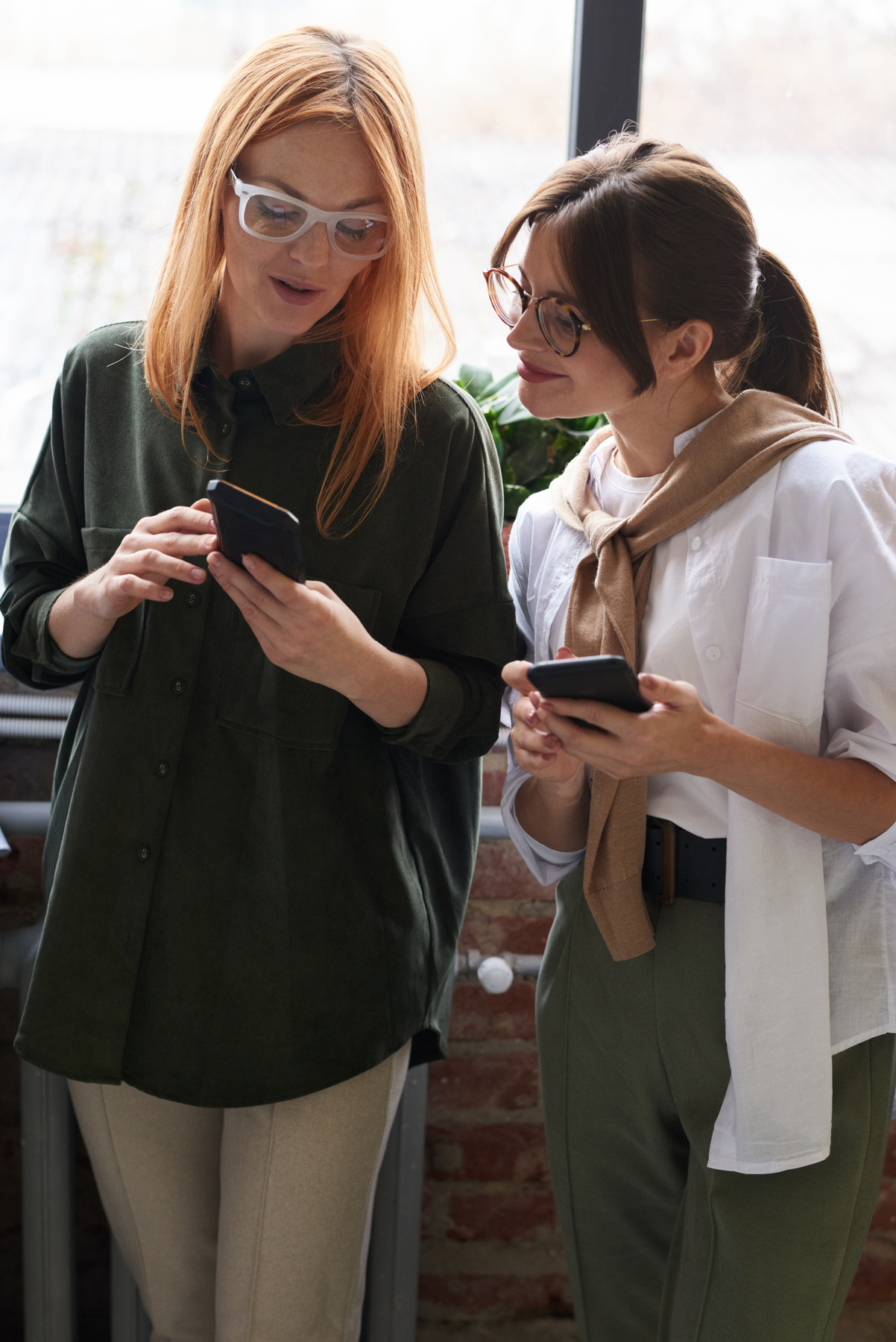 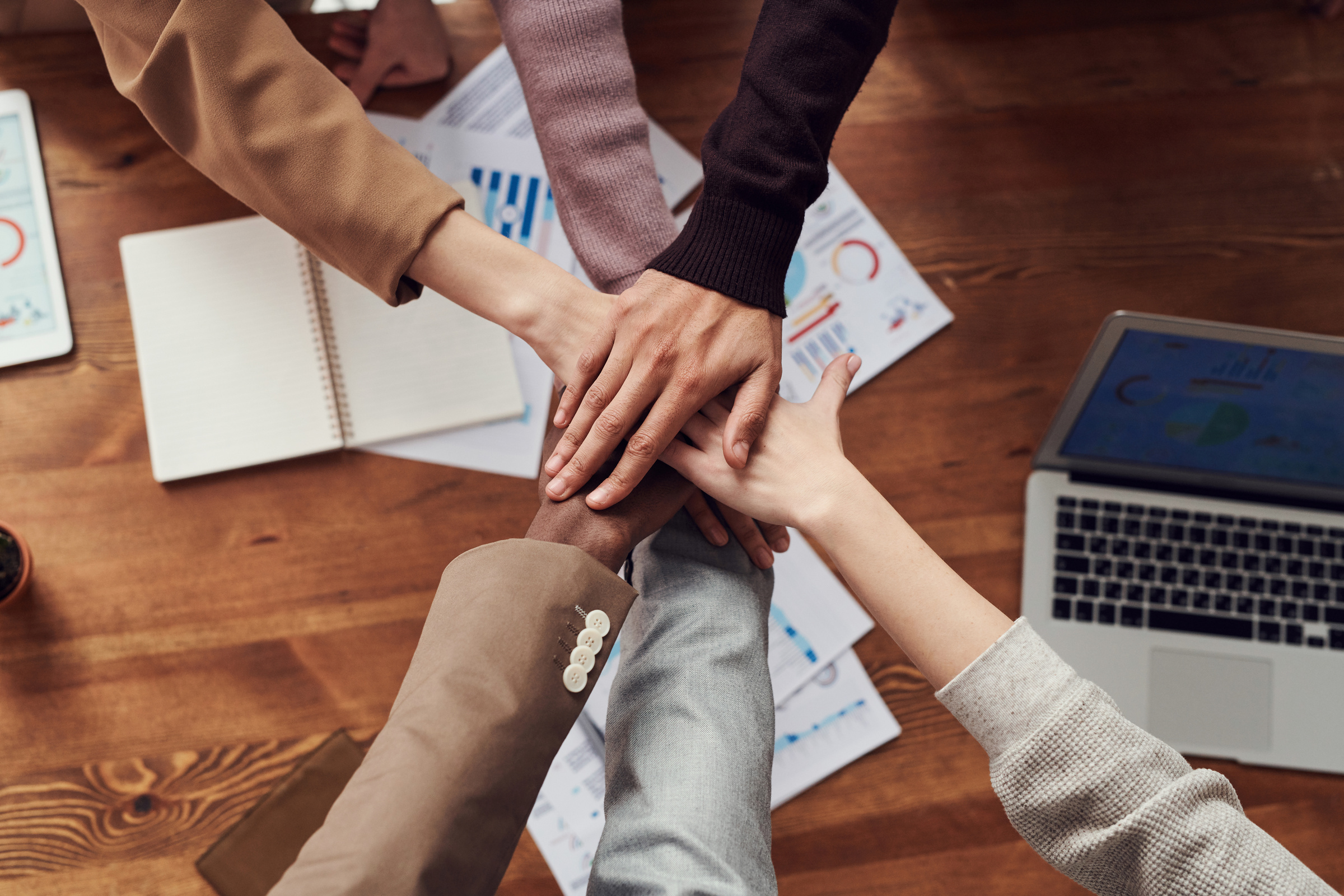 У плані детально прописані кроки, дати, заходи, відповідальні особи та інше, що робить його робочим документом, який (хоч і змінюється через обставини) є основним та головним керівництвом до дії.

Загальний план кампанії є єдиним документом для складання основних графіків:
• мережного графіка заходів кампанії;
• фінансового графіка;
• графік зустрічей з громадськістю;
• графіка появи та припинення публікації матеріалів у мас-медіа;
• графік проведення комплексу заходів політичної реклами.

План кампанії — це схема, за якою вона проводитиметься, і він має розроблятися з урахуванням трьох основних позицій:
• оцінки політичної ситуації та політичної орієнтації;
• стратегії кампанії;
• тактики кампанії.
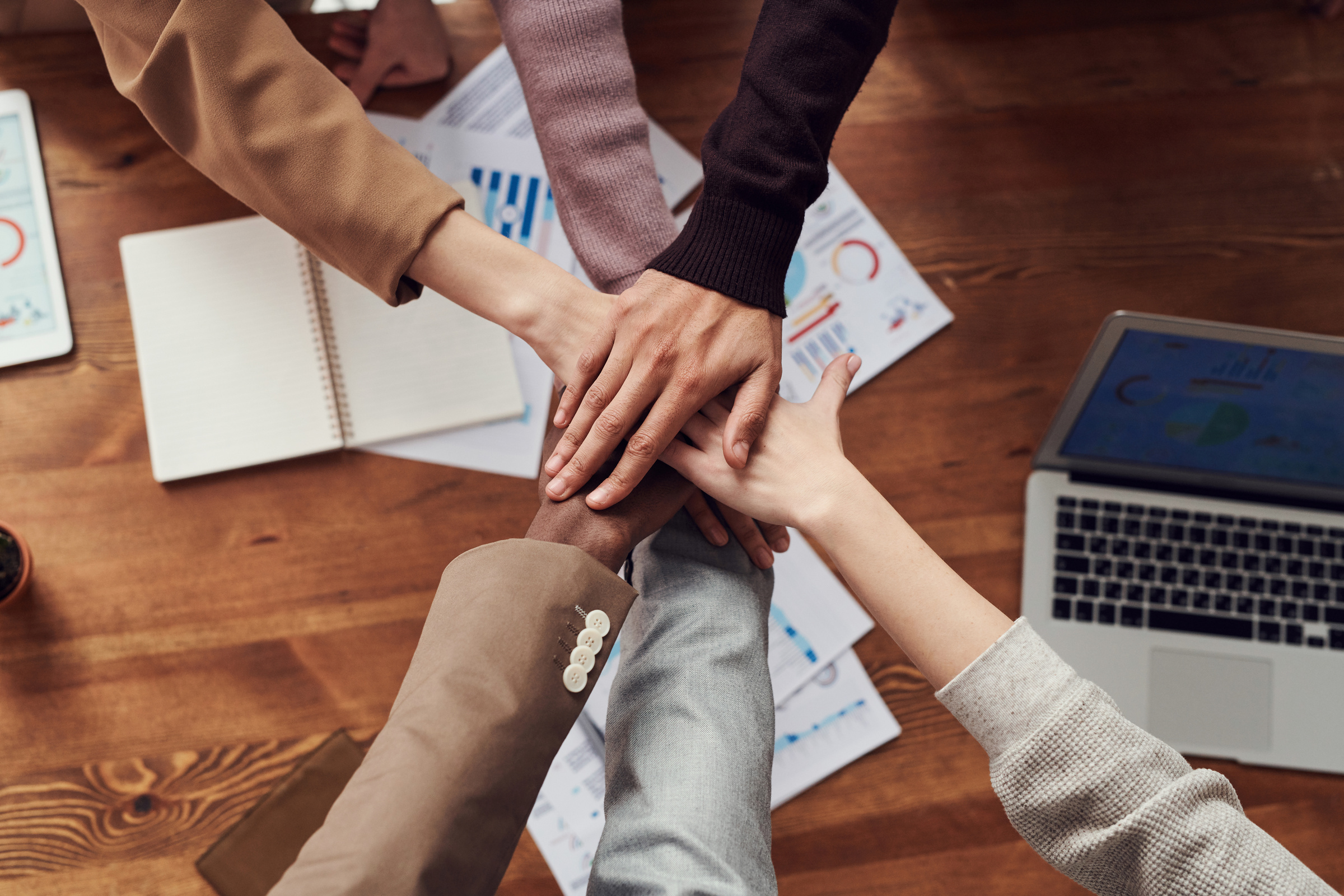 Зразкову схему створення плану кампанії можна подати у вигляді кількох етапів:
 створення групи планування,
 проведення необхідних досліджень та узагальнення їх результатів,
 вироблення основних ідей кампанії,
 затвердження рішень щодо основних принципів стратегії та цілей плану,
 критичний перегляд написаного матеріалу,
 схвалення плану основним суб'єктом управління (кампанією-замовником),
 контроль його реалізації.

Упорядкування плану завершує роботу політичних менеджерів над проектом політичної кампанії. У плані ідеї кампанії перекладаються мовою конкретних дій, які необхідно вчинити всім членам команди, щоб наблизитися до поставлених політичних цілей.
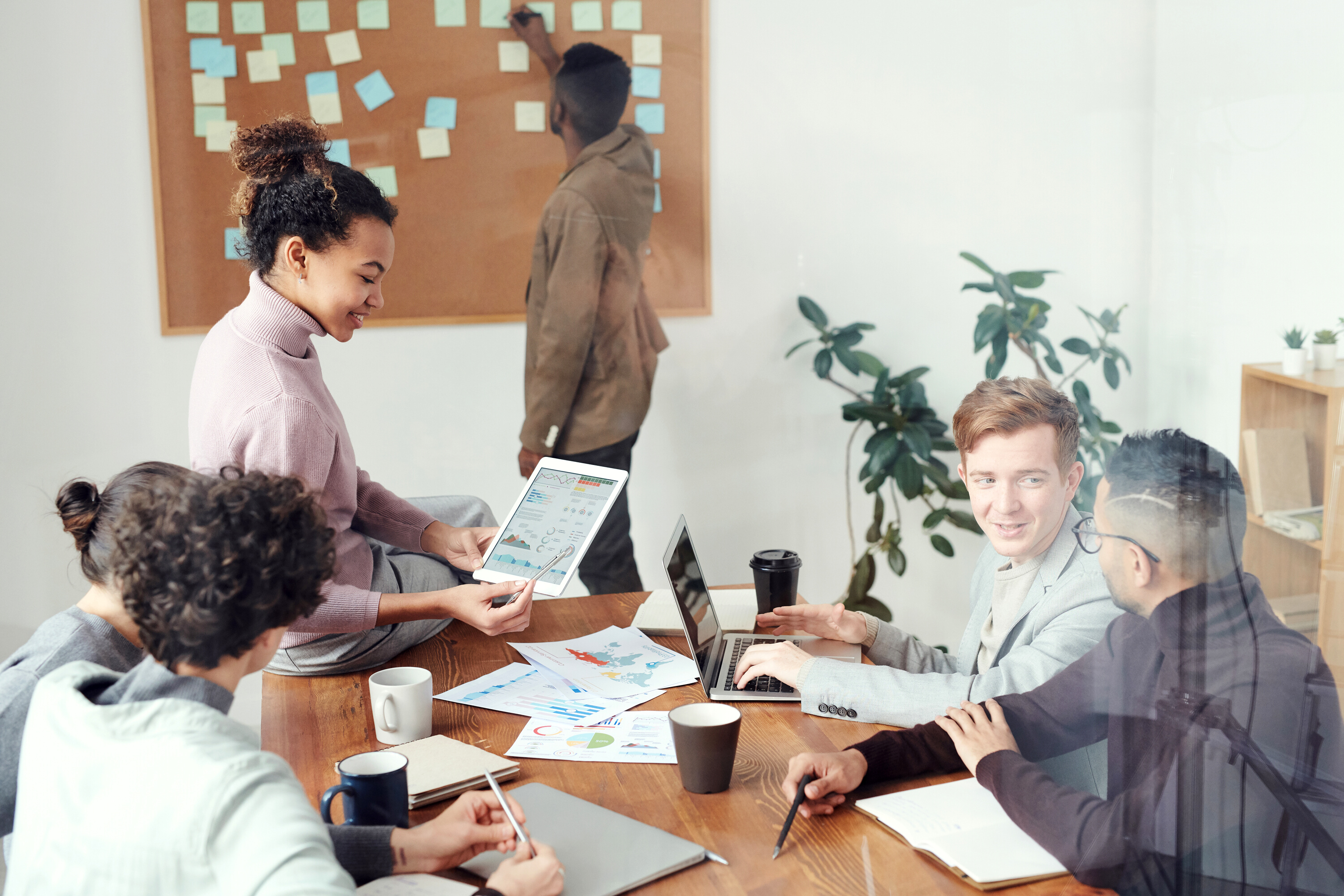 Важливим етапом проектування та реалізації політичної кампанії є її ресурсне забезпечення. Від здатності керівників політичної кампанії забезпечити залучення ресурсів у необхідному обсязі та у встановлені терміни залежить успіх розробленої стратегії.
6. Ресурсне забезпечення політичної кампанії
1. Електоральний ресурс:
	впізнаваність, довіра населення
	популярність, рівень антирейтингу
	наявність позитивного образу, репутація
	активність, воля до перемоги
	досвід кампаній, стресостійкість
	особиста харизма кандидата

2. Ідеологічні ресурси
	популярні ідеї,
	яскравий та зрозумілий імідж/бренд
	партійна приналежність
	унікальність політичної програми
	стратегія кампанії

3. Розвиток організаційних структур
	ефективна мобілізація та організація прихильників кандидата/партії
	достатня кількість структур-союзників
	підтримка еліти
	підтримка від підприємств
	підтримка від закладів охорони здоров'я, освіти, культури

4. Кадри (команда)
	залучення висококласних фахівців
	наявність шанованих та популярних лідерів громадської думки (ЛОМів)

5. Фінансові ресурси
	особисті заощадження кандидата
	кошти спонсорів, можливості їх мобілізації
	кошти державного бюджету
	передбачуваність надходження фінансових коштів
	наявність резерву фінансових коштів

6. "Адміністративний ресурс"
	прямий адміністративний тиск на виборців
	тиск на конкурентів
	адміністративні можливості для власної кампанії (бюджет, транспорт, засоби зв'язку тощо)
	вплив на силові структури







7. Інформаційно-комунікаційні ресурси
	доступ до інформаційних ресурсів
	прихований чи прямий контроль над ЗМІ

8. Соціальні ресурси
	соціальна база підтримки
	готовність виборців голосувати за цю силу
	рівень підтримки місцевої еліти

9. Матеріально-технічні ресурси
	технологічне озброєння штабів (системи зв'язку, оргтехніка, транспорт)
	наявність приміщень, офісів, складу, у тому числі у містах, районах

10. Юридичні ресурси
	кваліфікований юридичний супровід
	формування виборчих комісій, зв'язку з ЦВК

11. Спеціальні оперативні ресурси
	інформаційний, організаційний, інтелектуальний та інший вплив на кампанії суперників та союзників

12. Часовий ресурс
	кампанія вже фактично розпочалася або почне організовуватись після офіційного старту
	чи достатньо часу для вирішення завдань кампанії
	чи здатна команда виробляти та виконувати плани-графіки кампанії
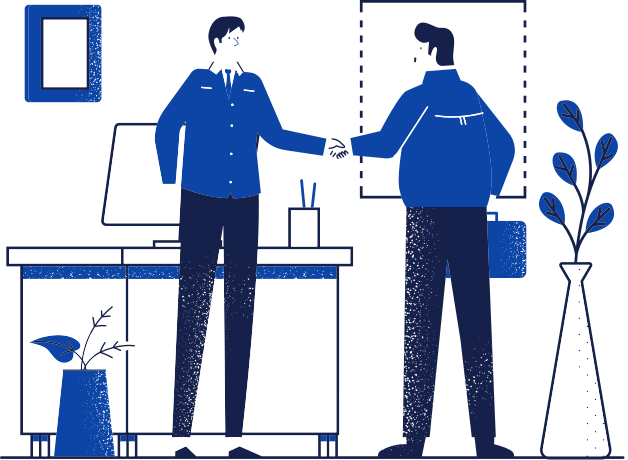 Для забезпечення матеріальної підтримки заходів політичної кампанії (засоби зв'язку, приміщення, транспорт, друкарські послуги тощо) часто використовуються зацікавлені у її благополучному результаті бізнес-структури.
Одним із найскладніших напрямків із ресурсного забезпечення кампанії є її фінансове забезпечення. У сучасному менеджменті ця робота частини позначається англомовним терміном фандрайзинг (fund. - кошти, фінансування, raise - знаходження, збір).
Практикою сучасного фандрайзингу виявлено різні способи такого планування та організації.
Один із найбільш поширених з них включає наступні кроки:
•   менеджмент планування фандрайзингу;
• створення усередині політичної команди широкої фандрайзингової культури;
• розробка стратегічних та оперативних фандрайзингових планів;
• навчання тих, хто займається фандрайзингом;
• впровадження нових фандрайзингових підходів, що відповідають
• характер вашої політичної кампанії;
• моніторинг прогресу та оцінка результатів.
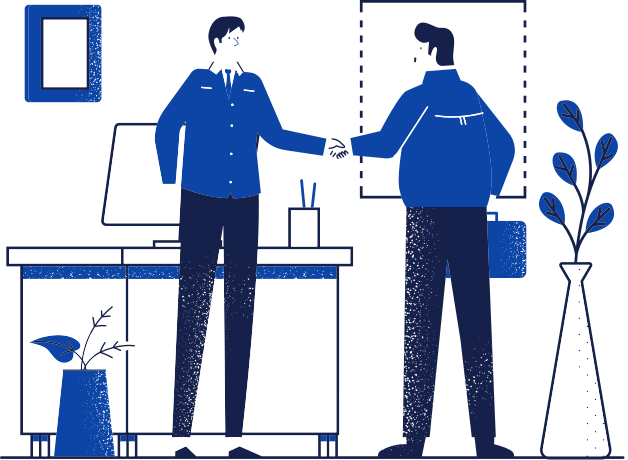